IEEE Workshop Series:
EAGLE Workshop
Why EAGLE?
FREE for students :)
Most seamless transition from Design->Schematic->Layout->Board
Integrates easily with Autodesk software
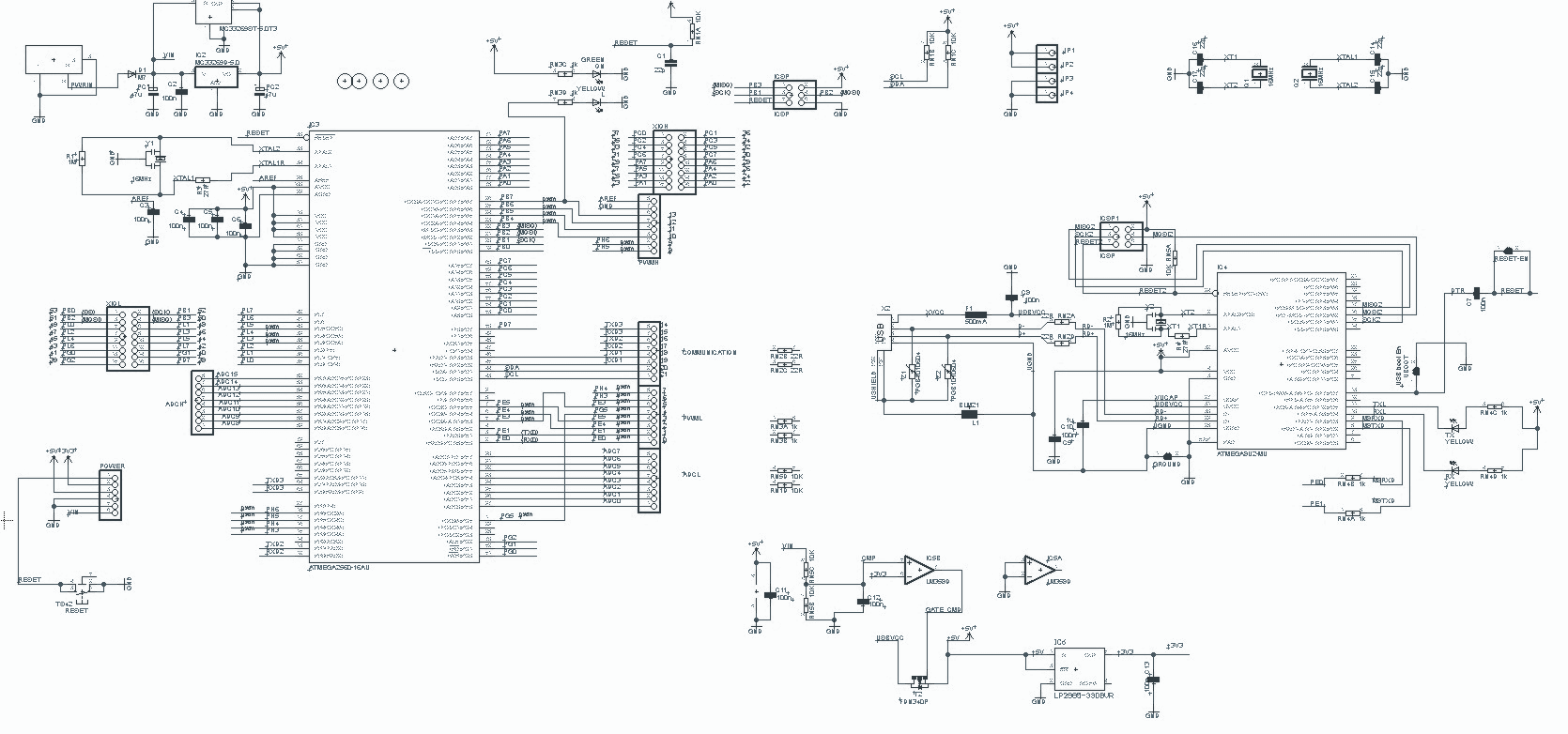 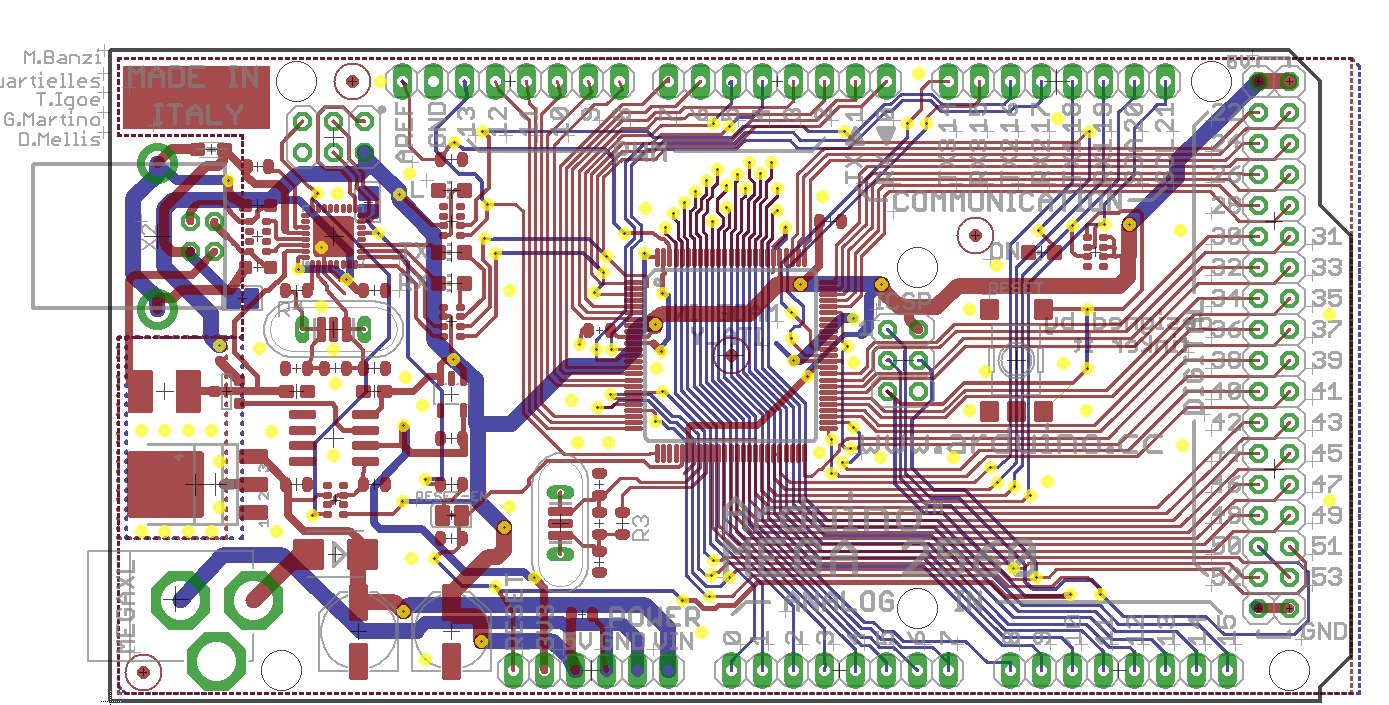 Presentation Outline
Main Presentation:
Schematic Editor
Basic tools
PCB Layout
Design considerations
Ordering the PCB
What’s a Gerber file?

Additional info
Adding custom part footprints to EAGLE
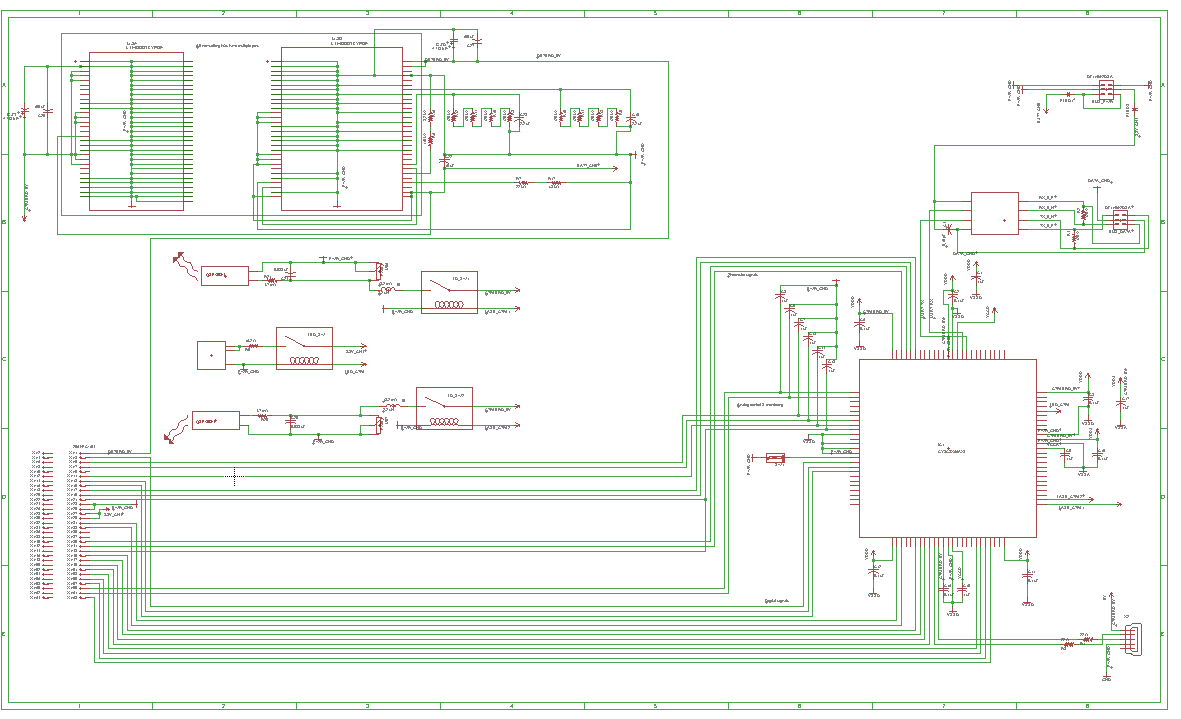 Schematic
Editor
Schematic Editor Tools – Basic Overview
Select, Move, Flip, and Rotate

Copy, Paste, Delete, Edit, and Add

Name, Value, and Smash

Adding shapes and text

Connecting parts
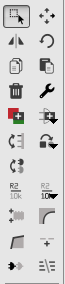 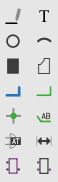 Some Tool Tips
Name vs. value

Show tool vs. moving
Some General Tips
Inputs on left, outputs on right. 

Modularize

Keep them clean and legible!
	-    Avoid crossed wires at all costs
  	-    Label nets, parts, and sections
 	-    Make “tunnels” if you have to
 	-    Order/connect things consistently
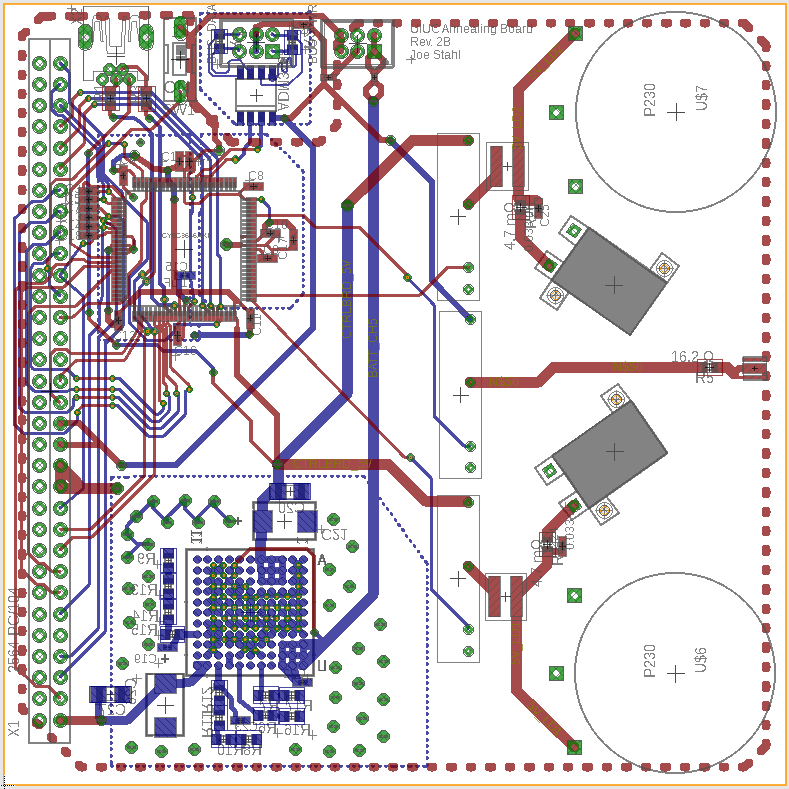 Board
Layout
First Step: Set Your Design Rules!
Know what your fabricator can do
	-    Minimum drill size, trace width, tolerances on sizes
 	-    Set minimum distance rule accordingly

Know how much current each signal will carry
 	-    This can vary based on your maximum temperature rise
 	-    Set minimum trace width accordingly
Board Layout Tools – Basic Overview
Mirror

Route and un-route

Add vias

Ratsnest
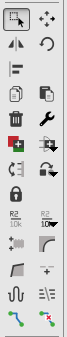 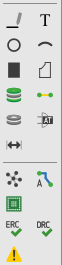 General Design Guides
Tolerances! (again)
 	-    Always design around the maximum tolerances if you can

Avoid right angles
	-    Mutual inductance and signal coupling are board killers

Consider how the parts will solder
	-    Trying to solder a small part surrounded by big parts is not fun

Add planes for ground and power, if space permits
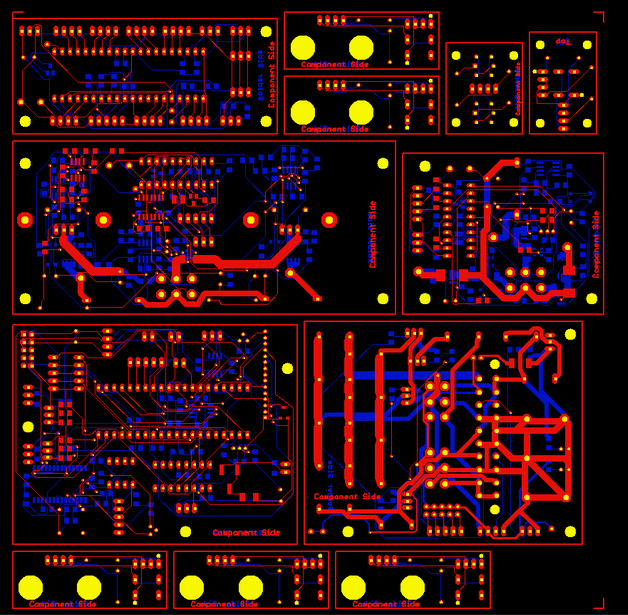 Ordering the PCB
Generate Gerber Files
Common Gerber files (RS-274X)

Each one is a vector file that serves as instructions for the manufacturer	

Make sure to include those drill files!

CAM Processor -> Open Job -> gerb274x.cam AND excellon.cam
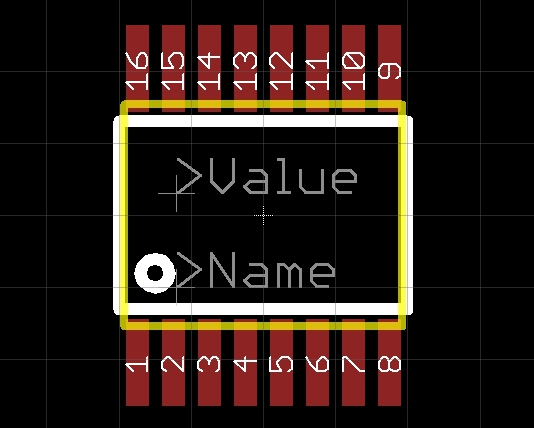 Custom Parts
Steps of Creation
Read those datasheets!

Draw a schematic and add pins

Draw a layout and add pads

Connect the pins and pads

For step-by-step tutorial, look at learn.sparkfun.com/tutorials
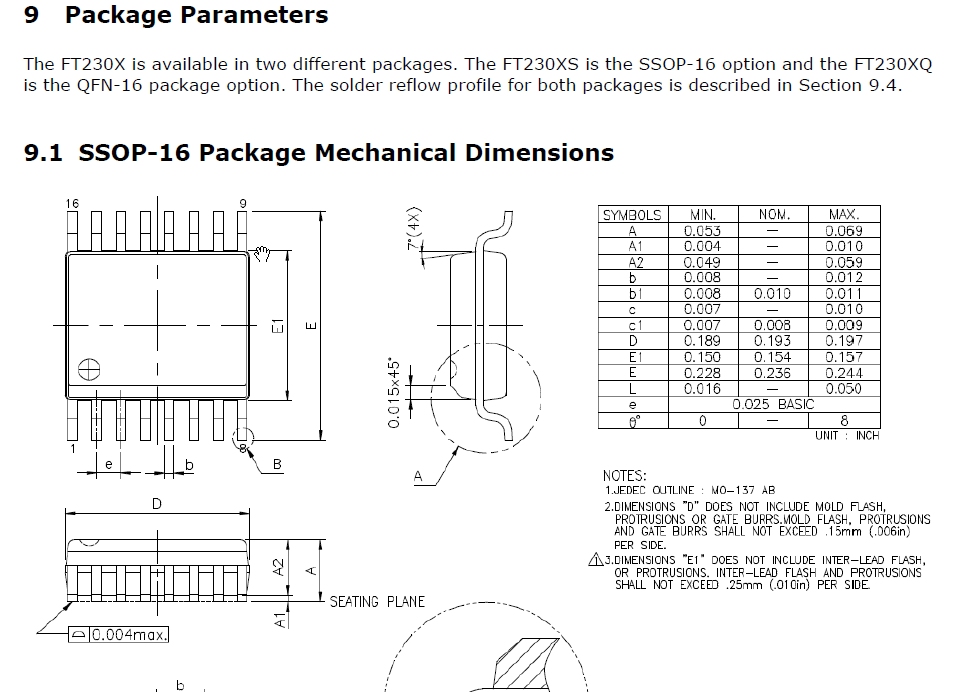 Questions?